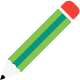 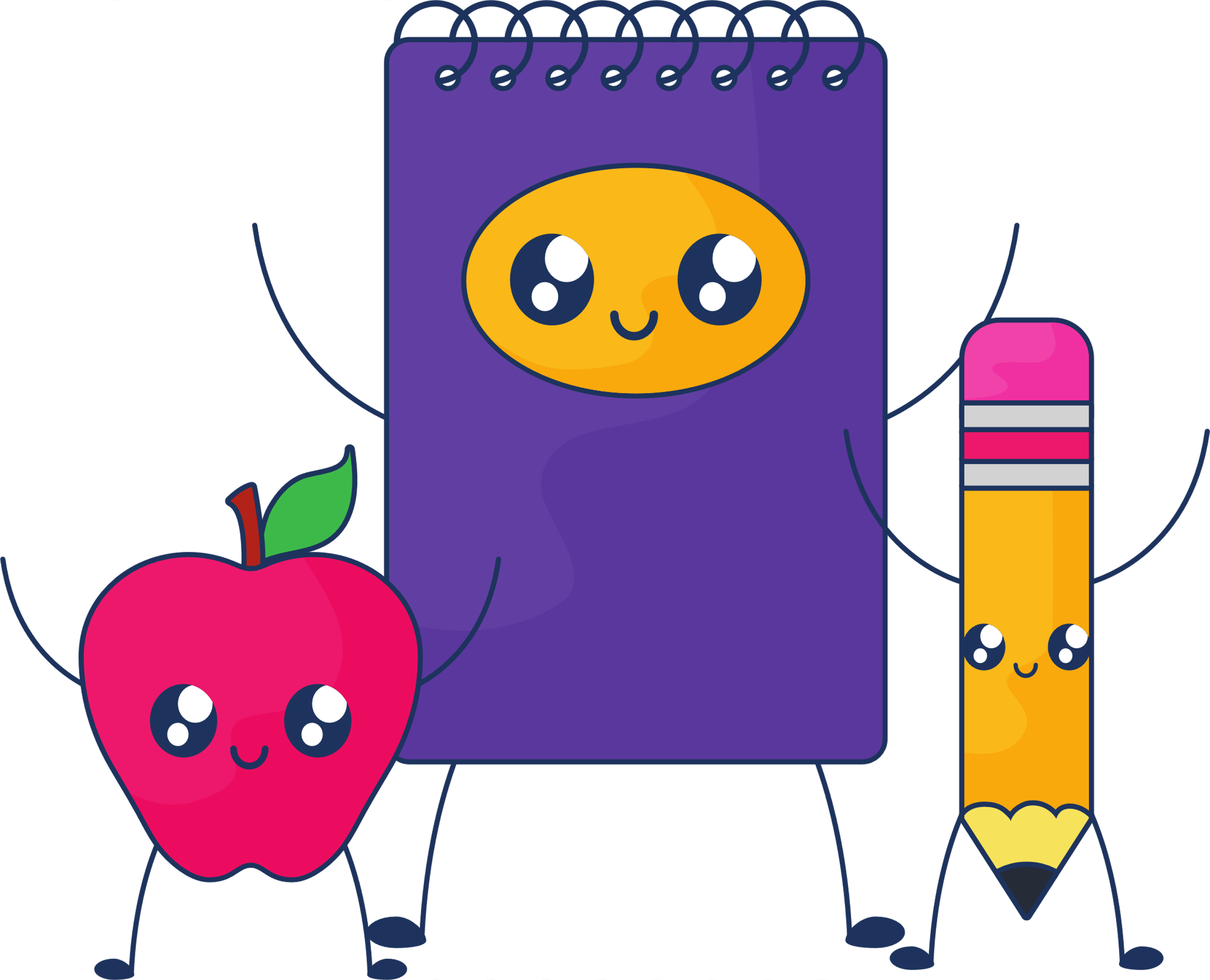 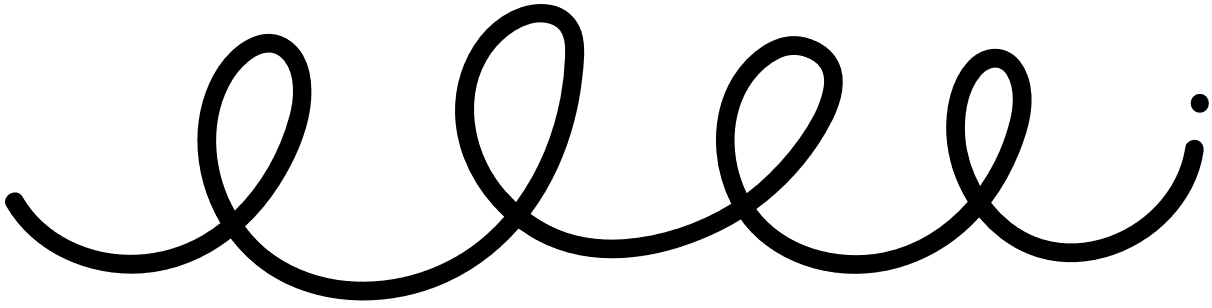 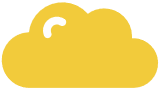 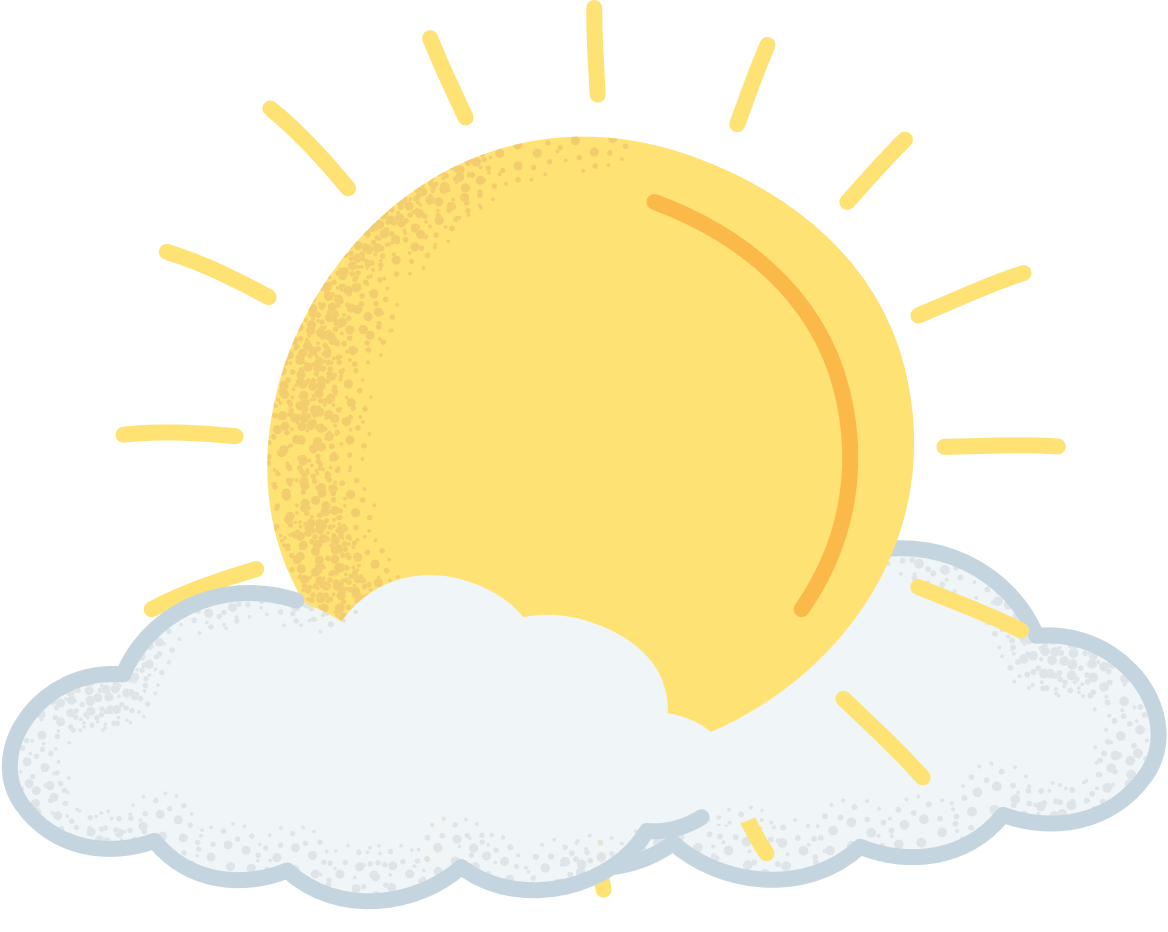 Tiếng Việt
Bài 15 : Nói và nghe : Họa mi, vẹt và quạ
Giáo viên : Nguyễn Thị Quế
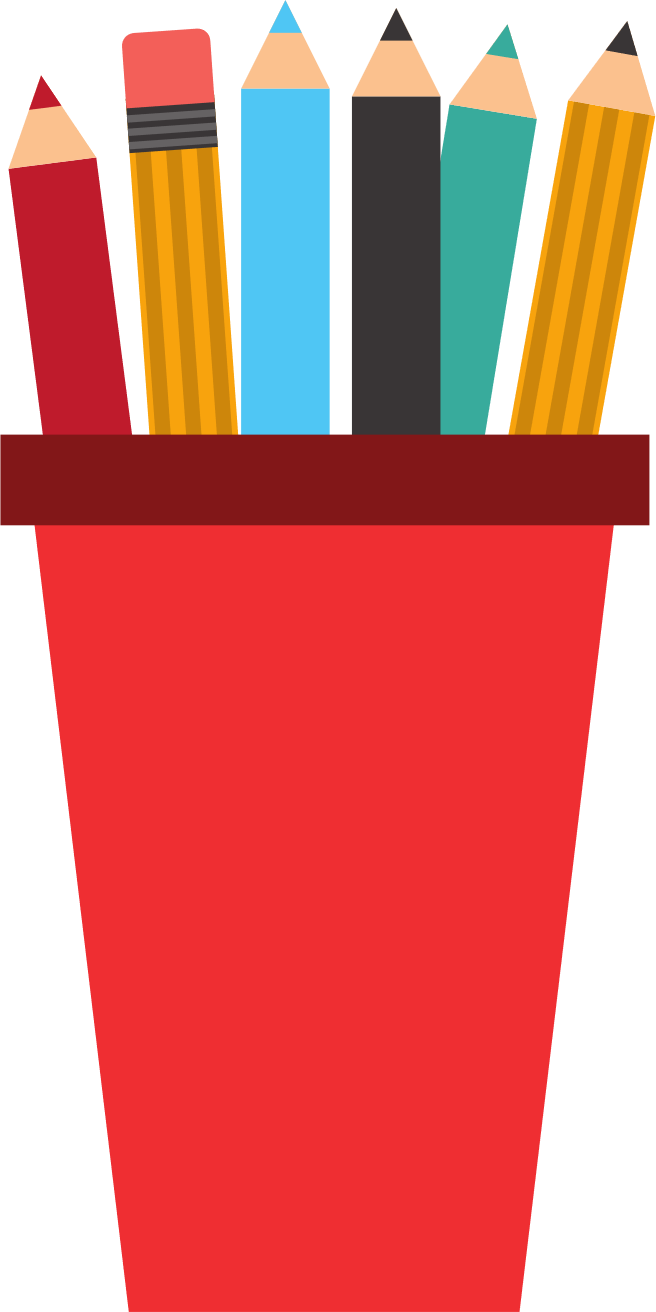 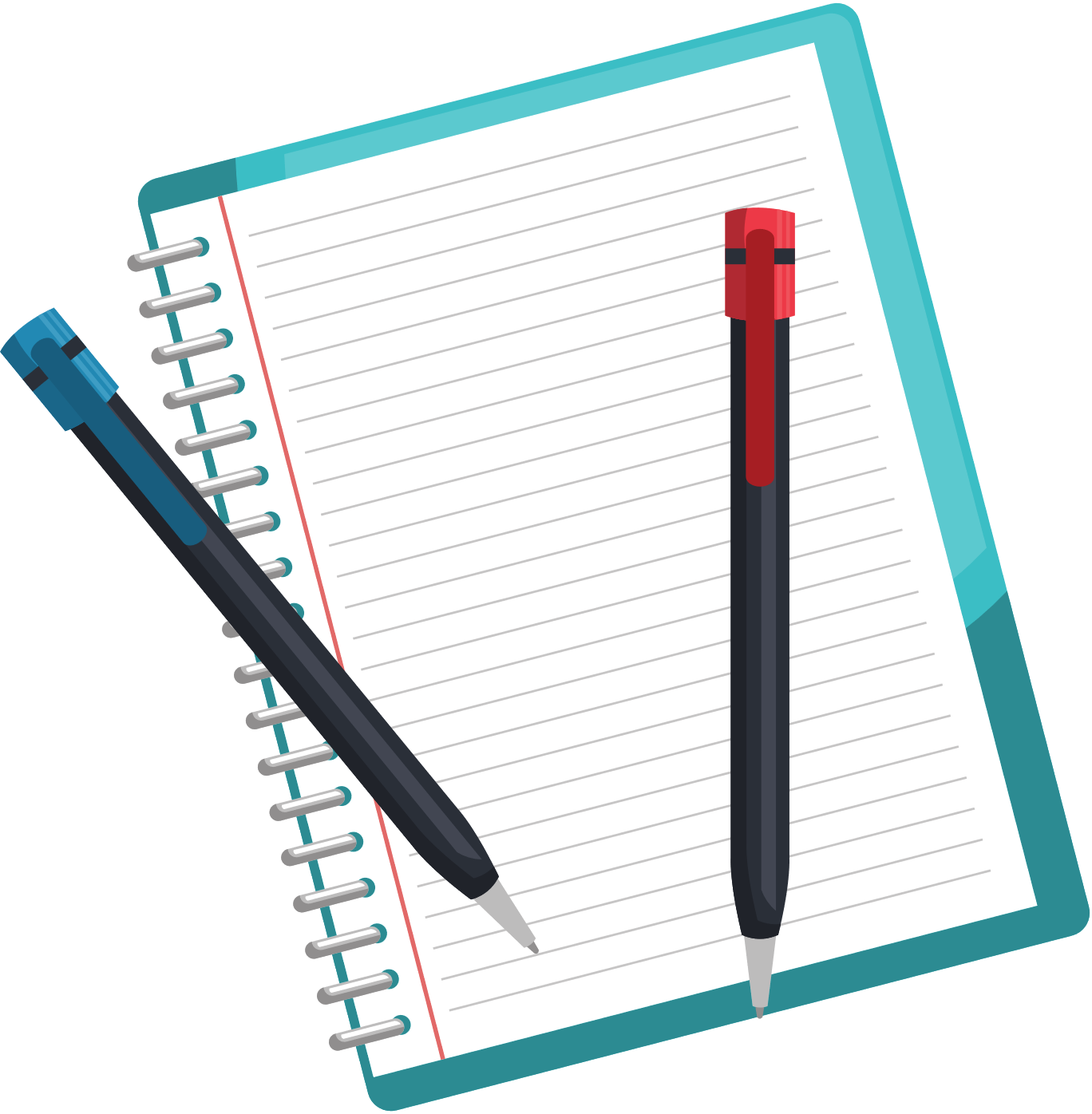 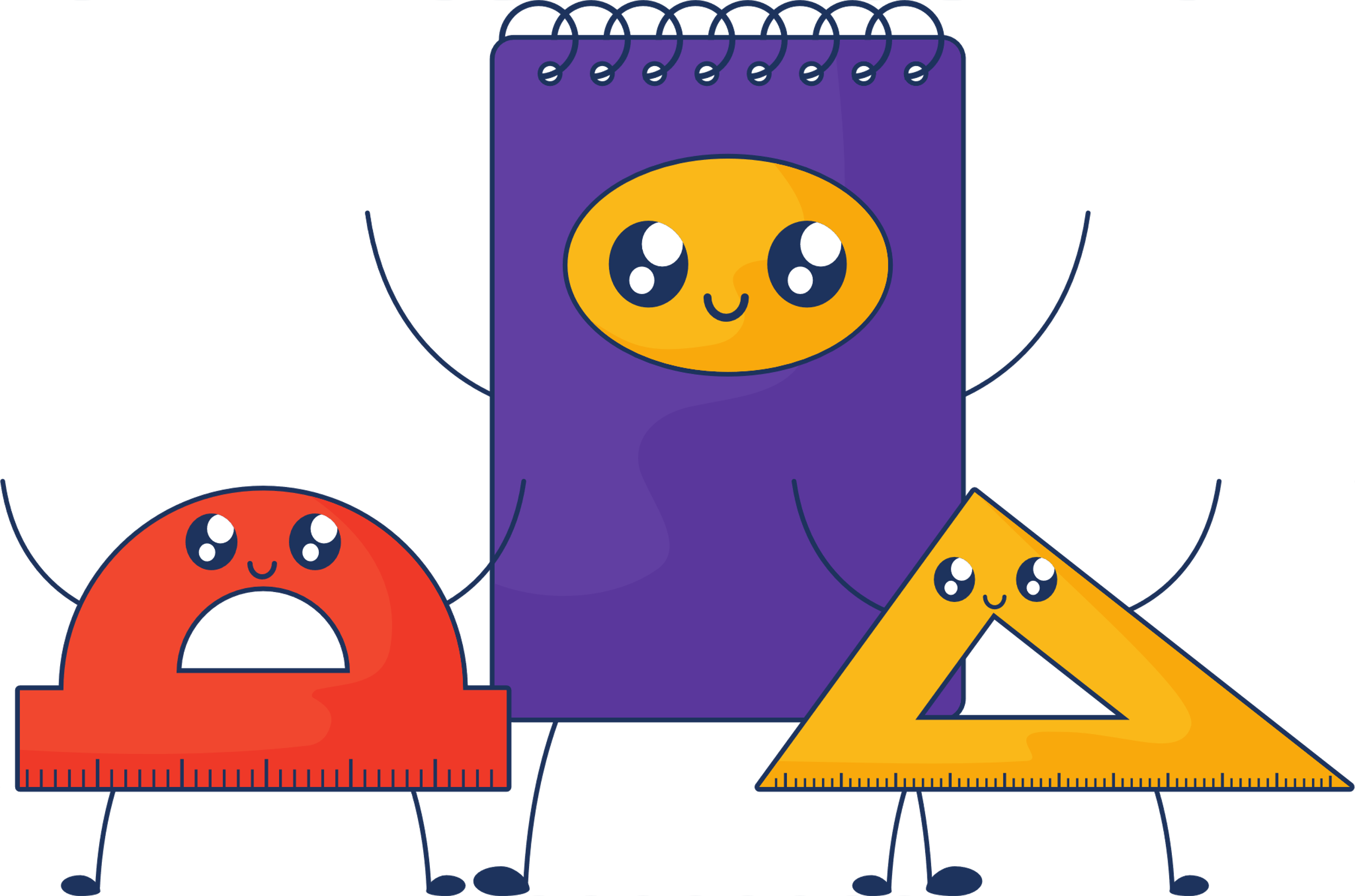 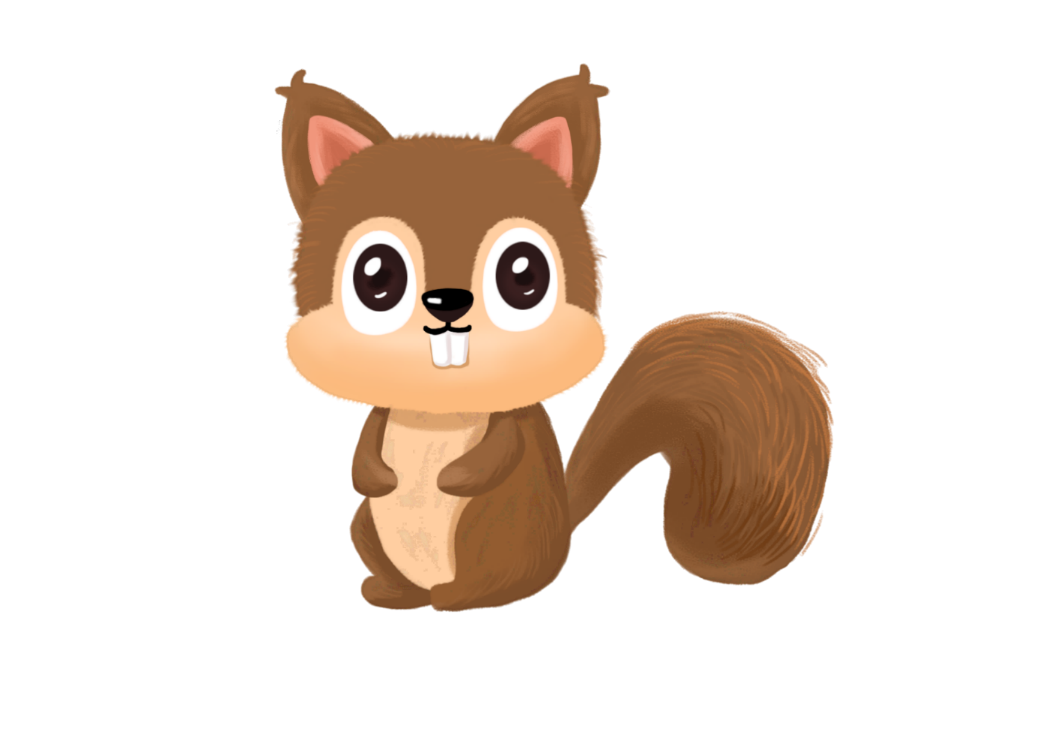 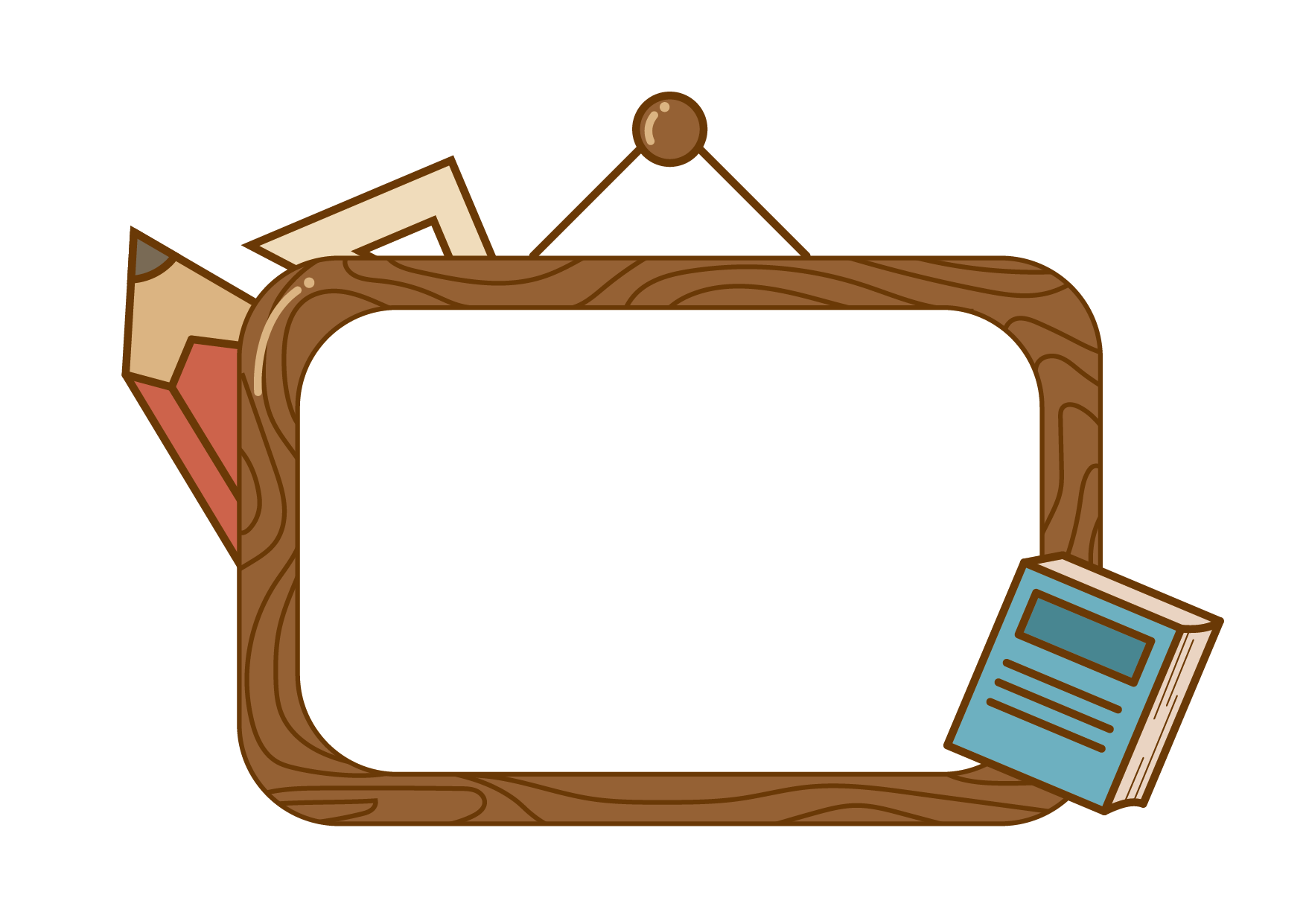 Nói và nghe:
Họa mi, vẹt và quạ
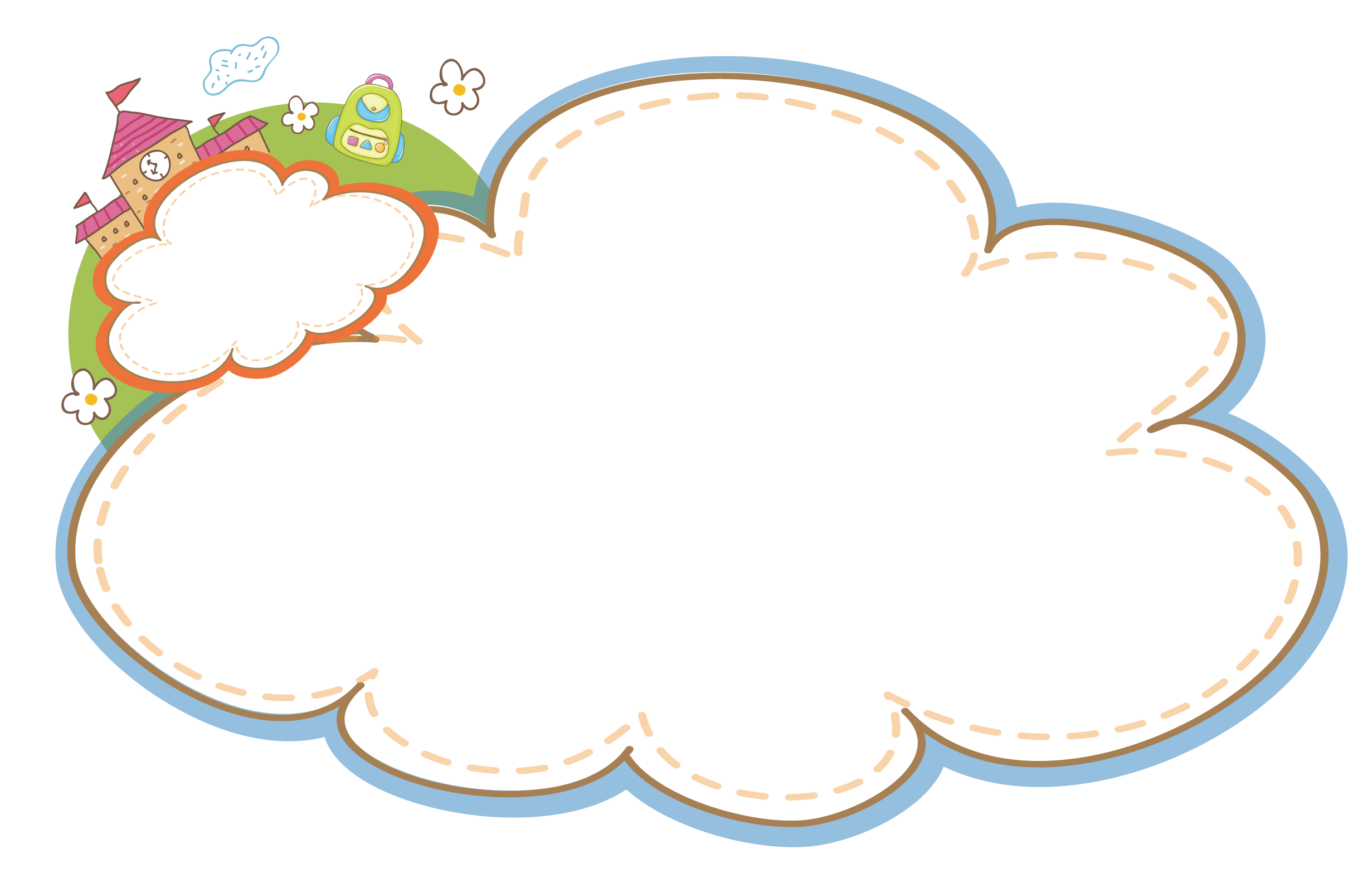 Nghe kể chuyện
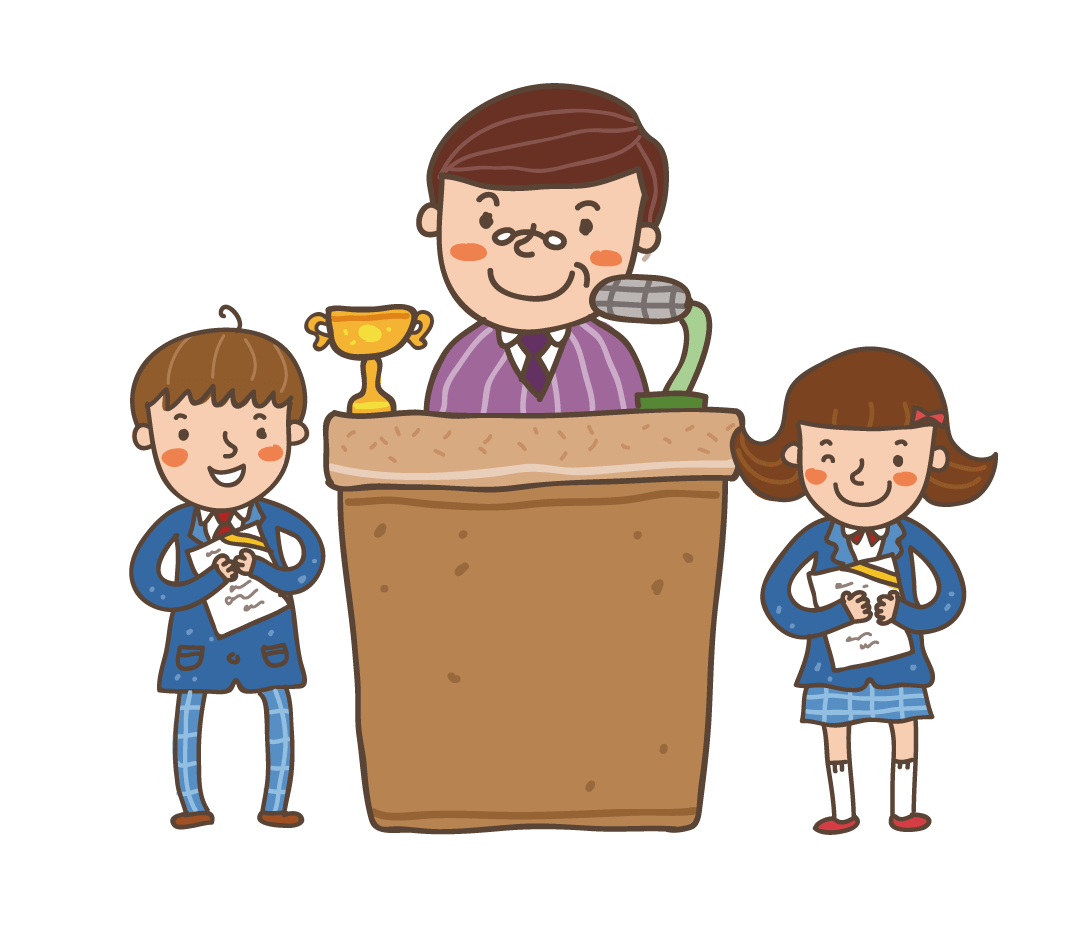 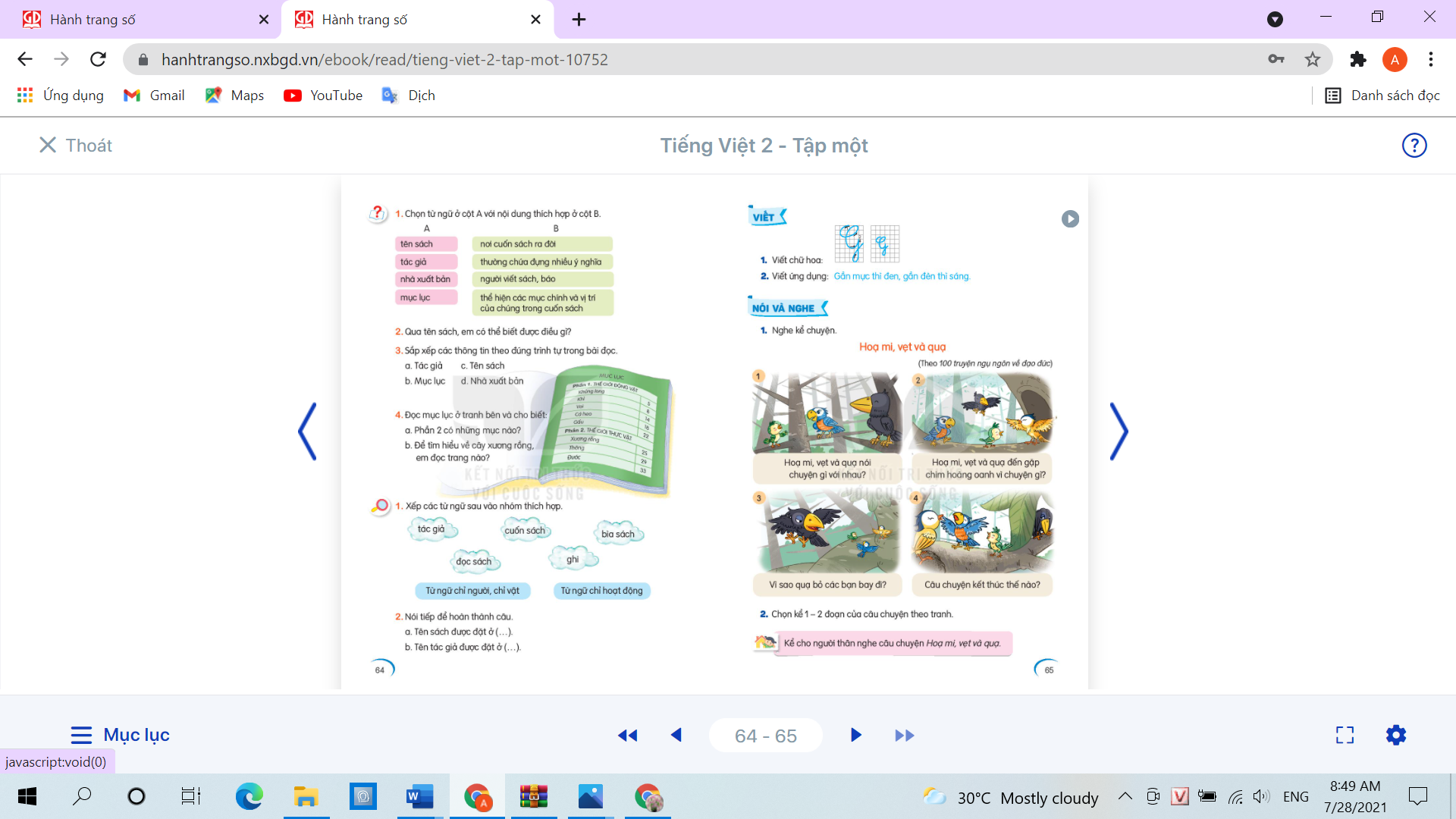 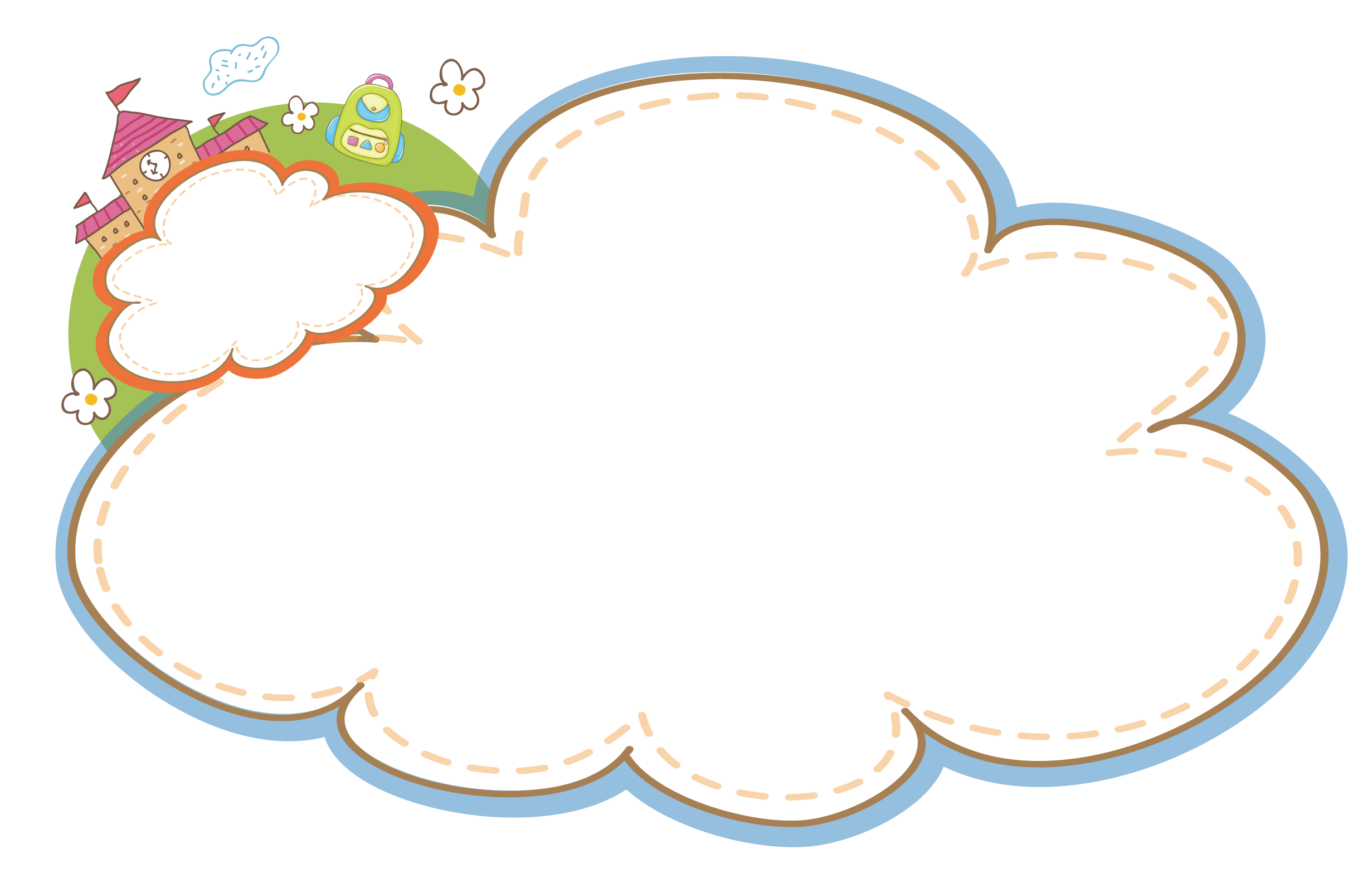 Thảo luận nhóm 4 ( Thời gian 3’)
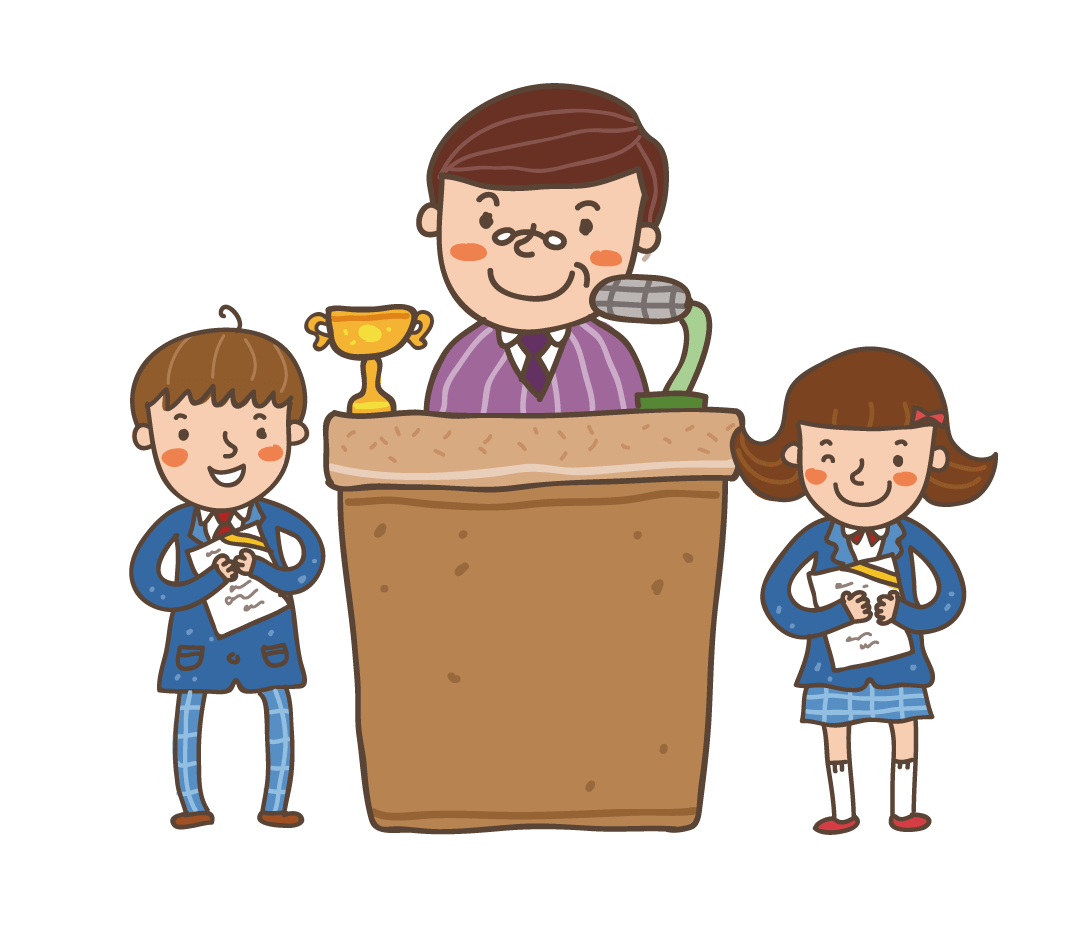 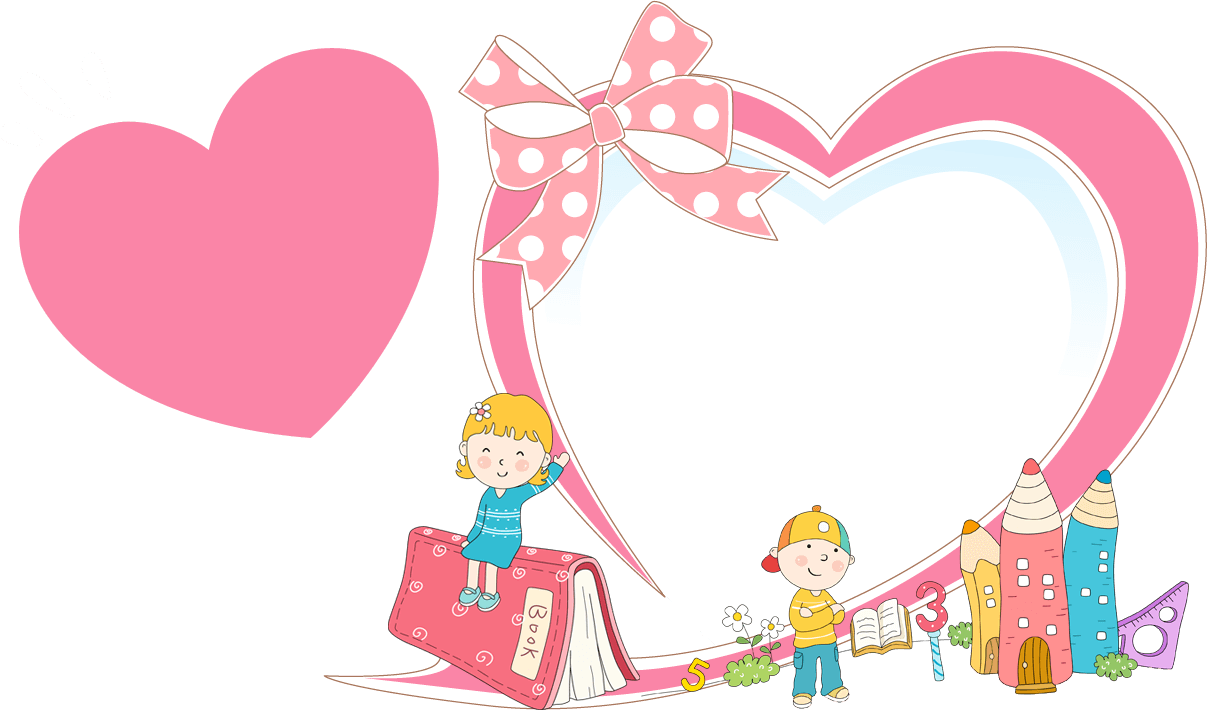 Cùng bạn
Trả lời câu hỏi kể chuyện theo tranh qua trò chơi “Hộp quà bí ẩn”
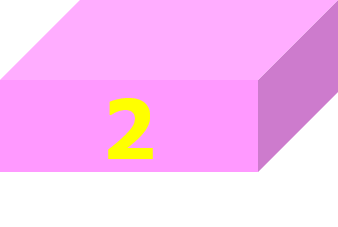 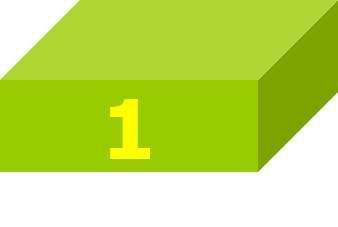 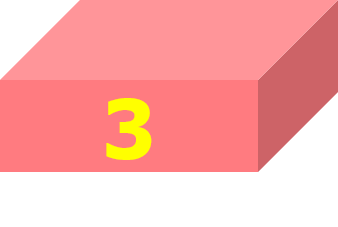 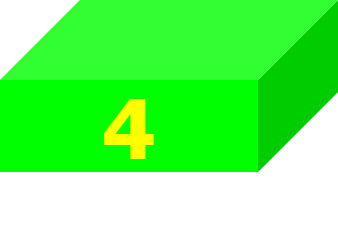 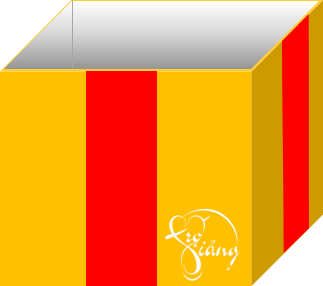 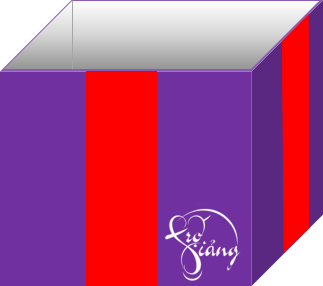 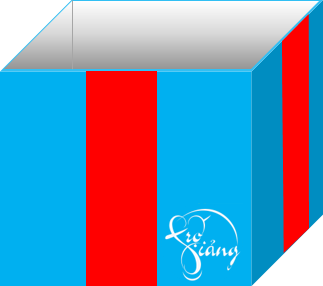 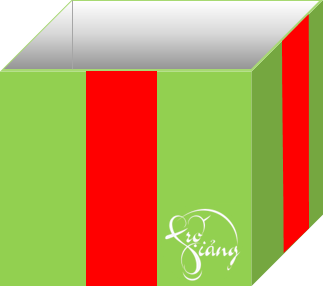 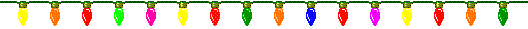 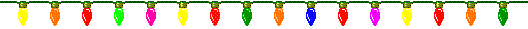 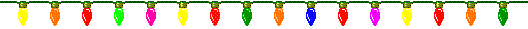 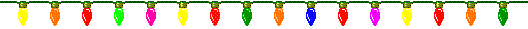 [Speaker Notes: Cách chơi: Bấm vào thân hộp quà -> Xuất hiện câu hỏi, nhấp chuột để xuất hiện câu trả lời. Nhấp vào nắp hộp quà để tặng con một tràng vỗ tay. Bấm “Go home” để trờ về hộp quà tiếp theo và làm tương tự như trên.]
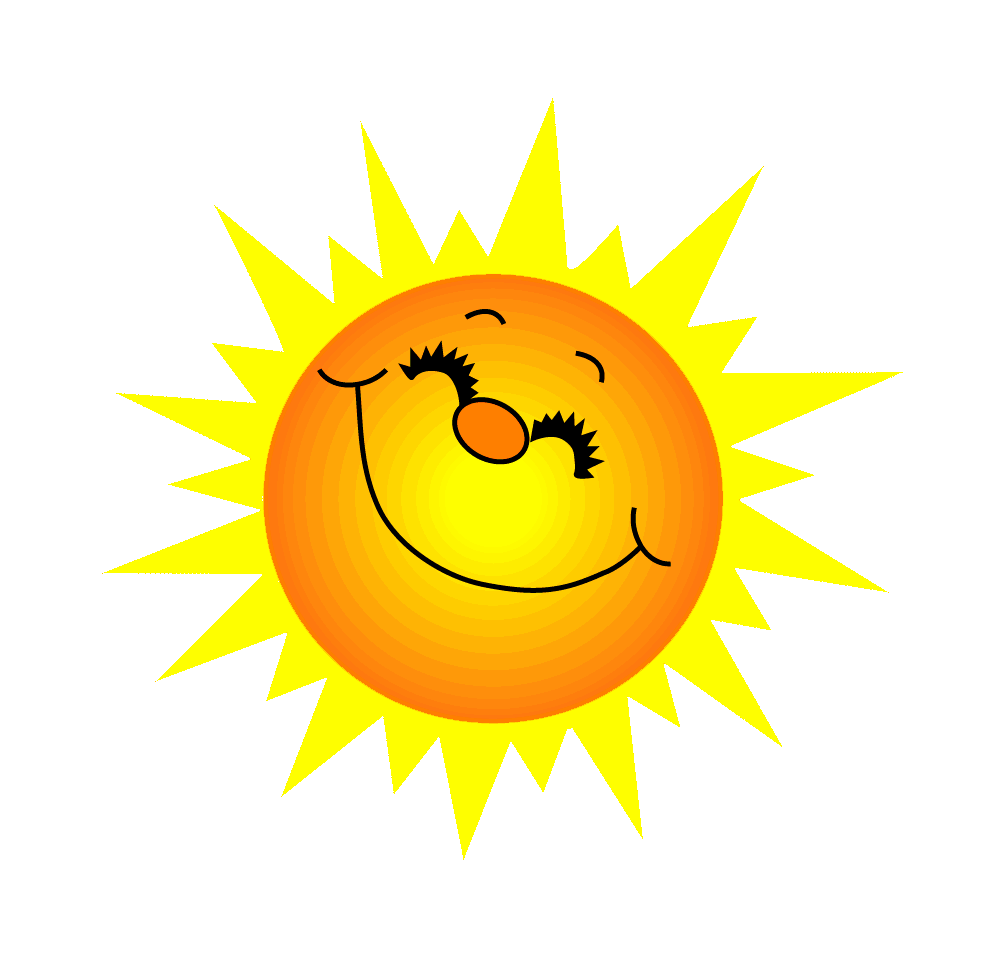 Họa mi, vẹt và quạ nói chuyện gì với nhau?
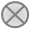 Nói về việc chim hoàng oanh hát hay
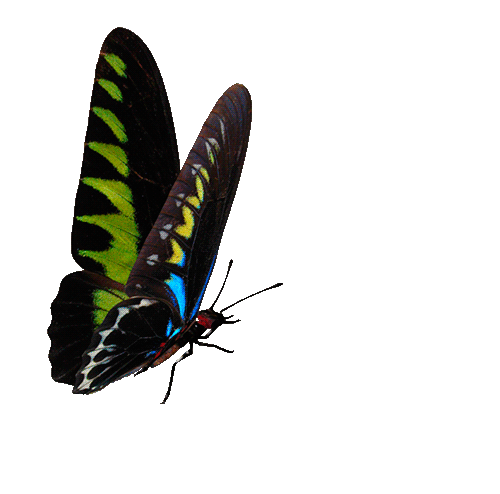 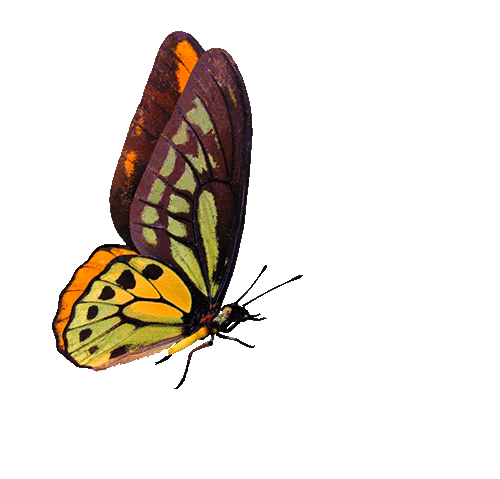 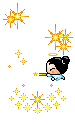 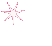 You are given 3 candies
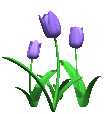 GO HOME
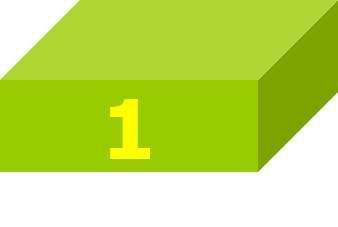 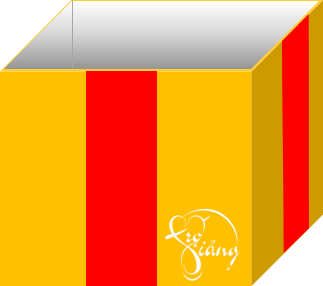 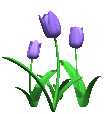 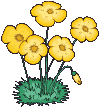 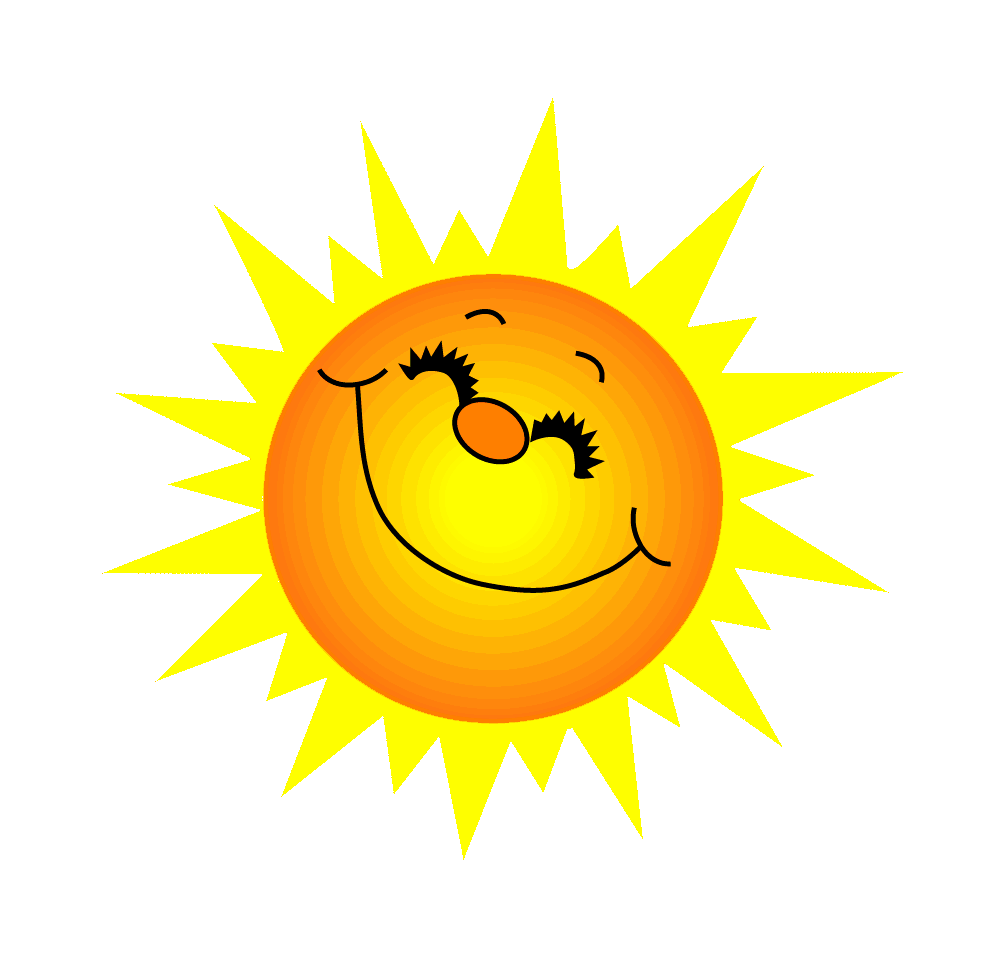 Họa mi, vẹt và quạ đến gặp chim hoàng oanh vì chuyện gì?
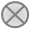 Nhờ chim hoàng oanh dạy hát cho.
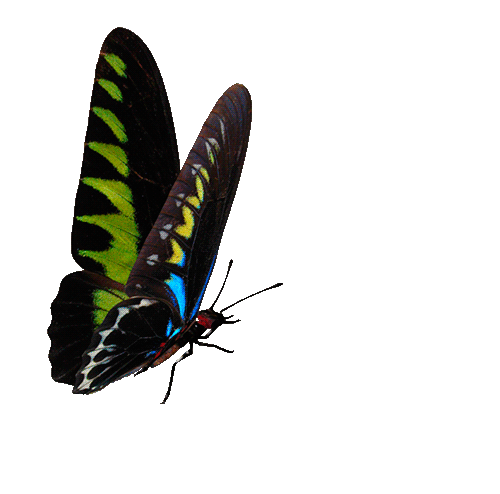 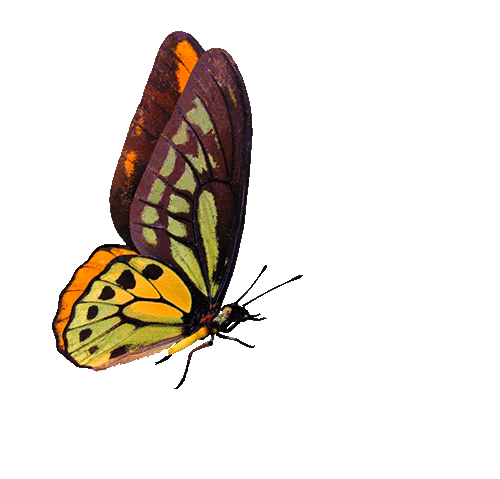 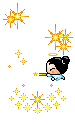 You are given 5 candies
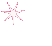 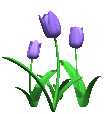 GO HOME
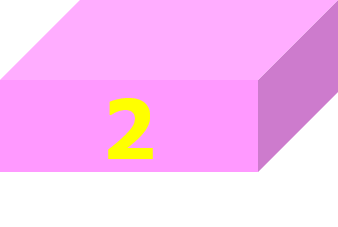 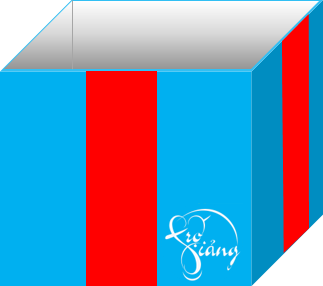 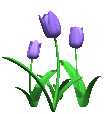 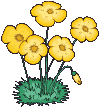 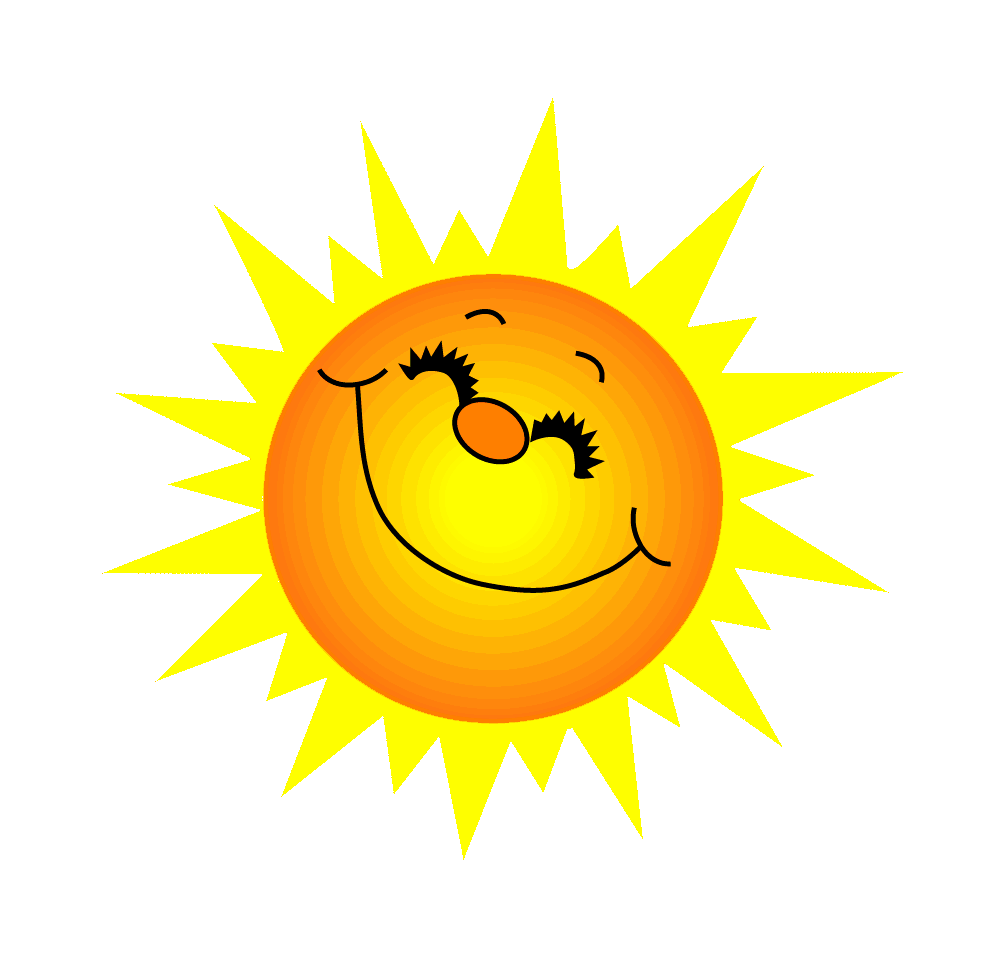 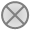 Vì sao quạ bỏ các bạn bay đi?
Vì quạ chán nản, không kiên nhẫn học nên bay đi
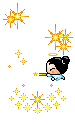 You are given 7 candies
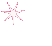 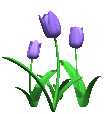 GO HOME
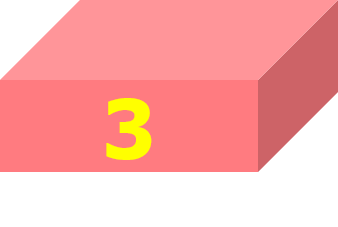 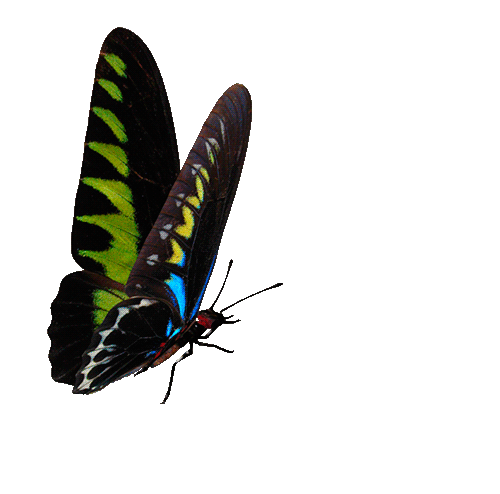 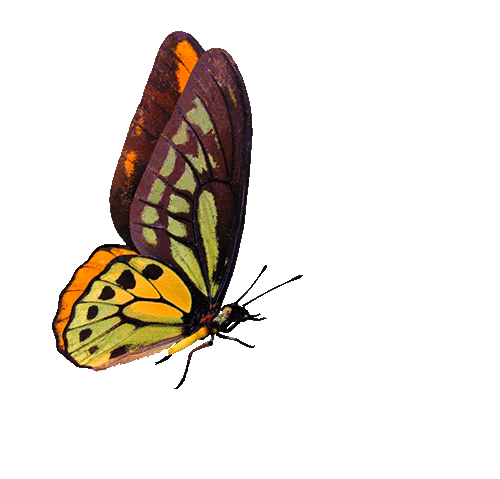 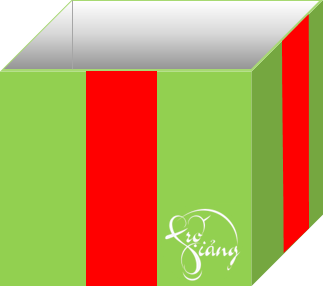 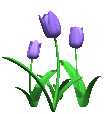 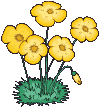 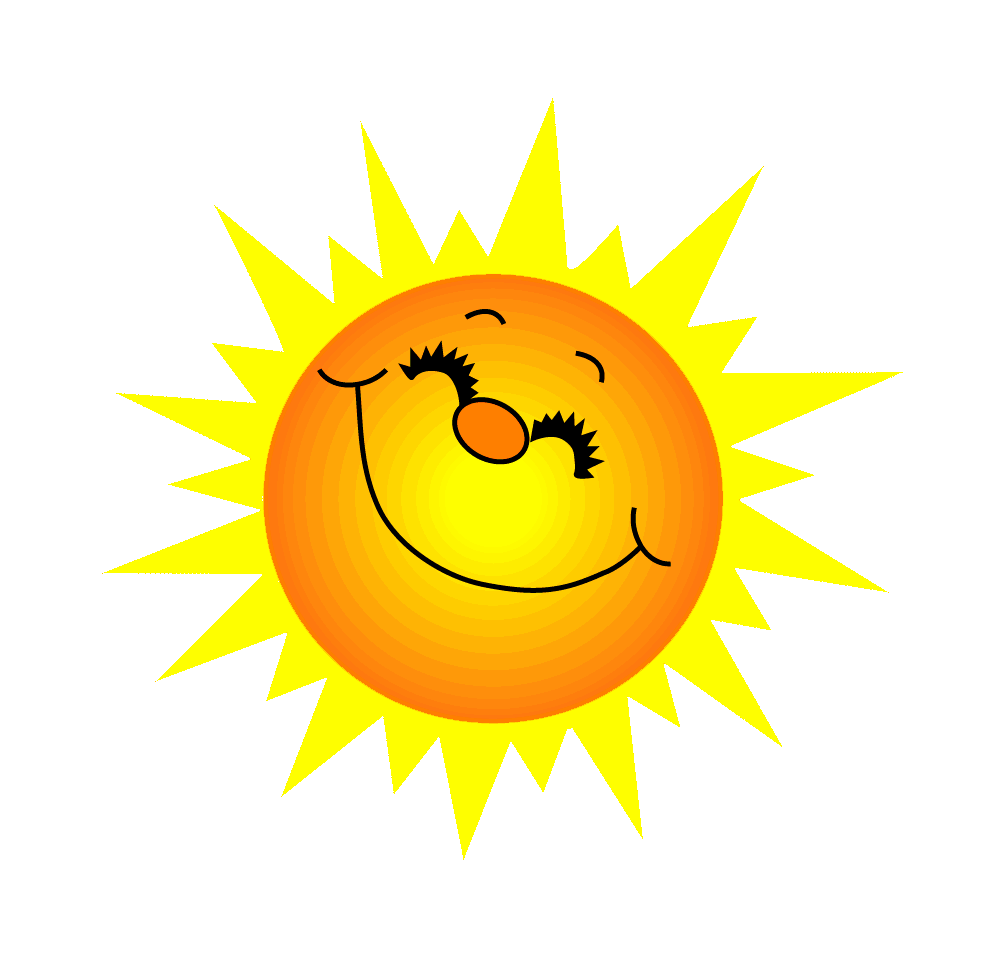 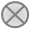 Câu chuyện kết thúc như thế nào?
Họa mi và vẹt nhờ chăm chỉ học tập nên hát được giọng êm ái còn quạ chỉ phát ra được tiếng kêu buồn bã: quạ, quạ, quạ...
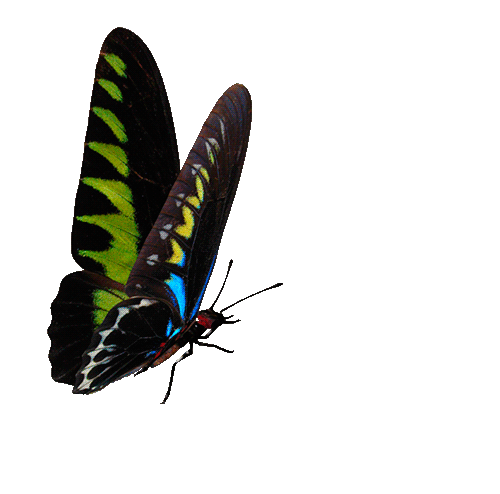 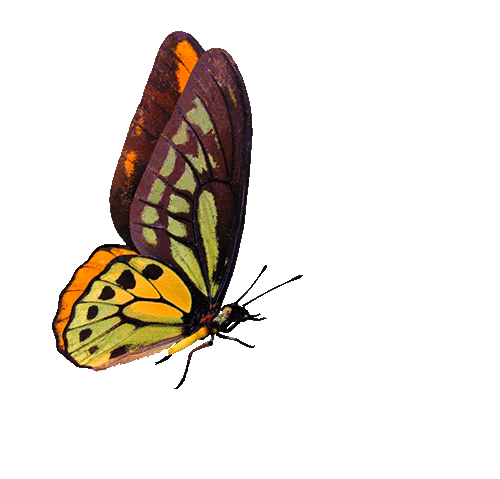 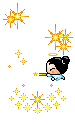 You are given 2 candies
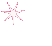 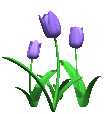 GO HOME
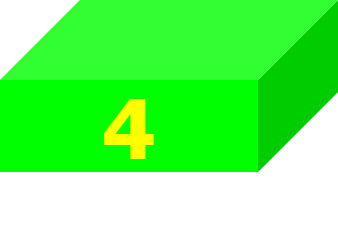 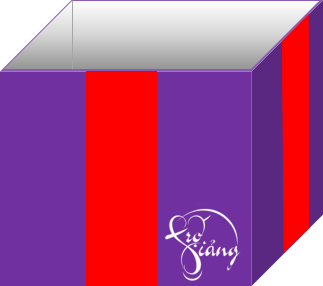 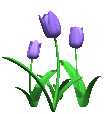 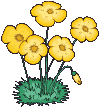 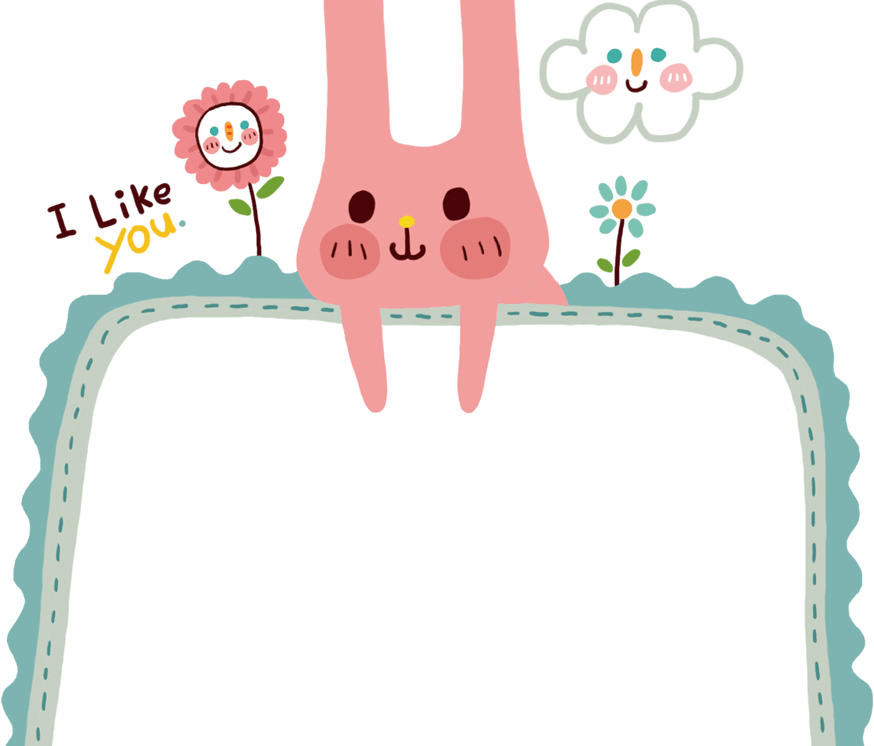 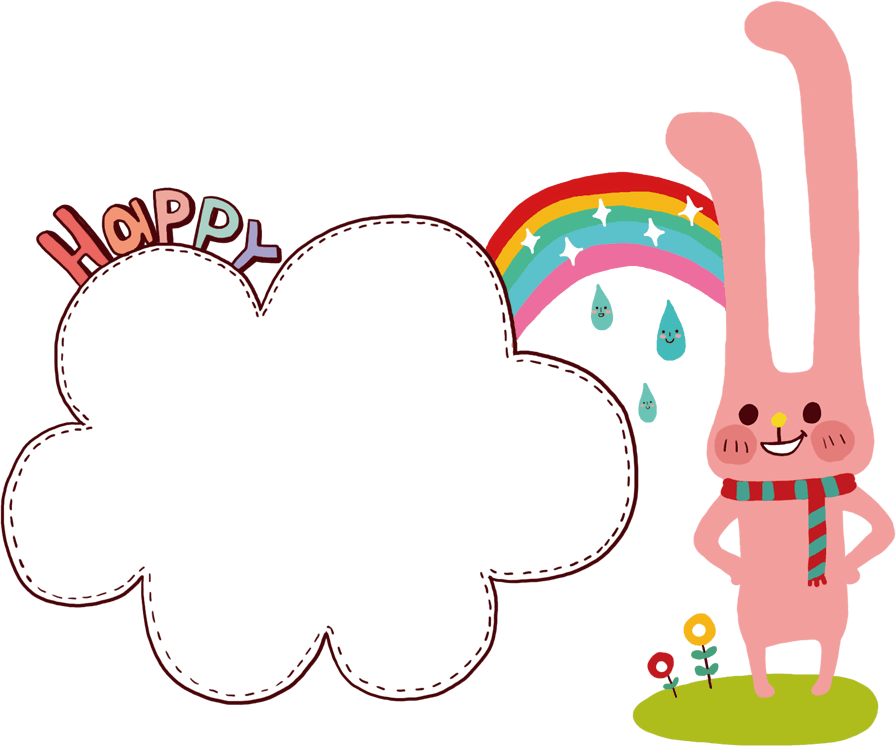 Thảo luận nhóm 2 ( 1’)
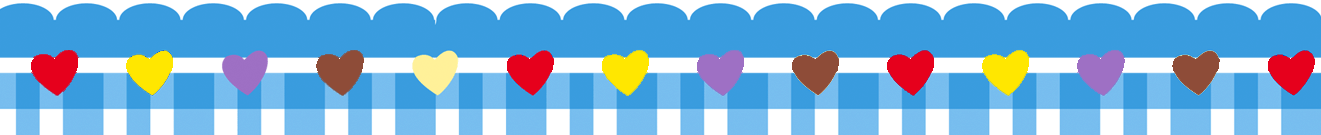 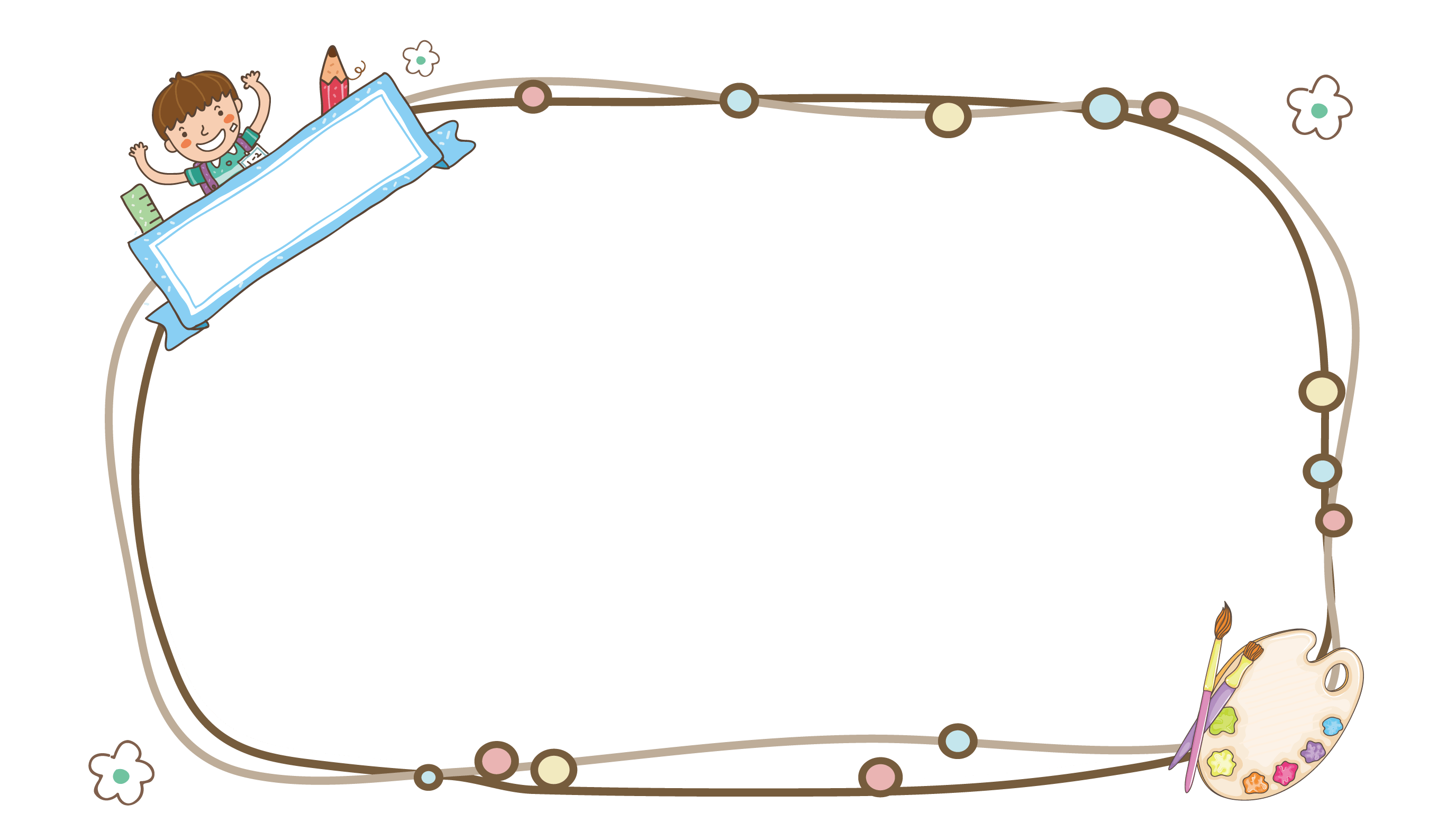 Qua câu chuyện, em học được điều gì?
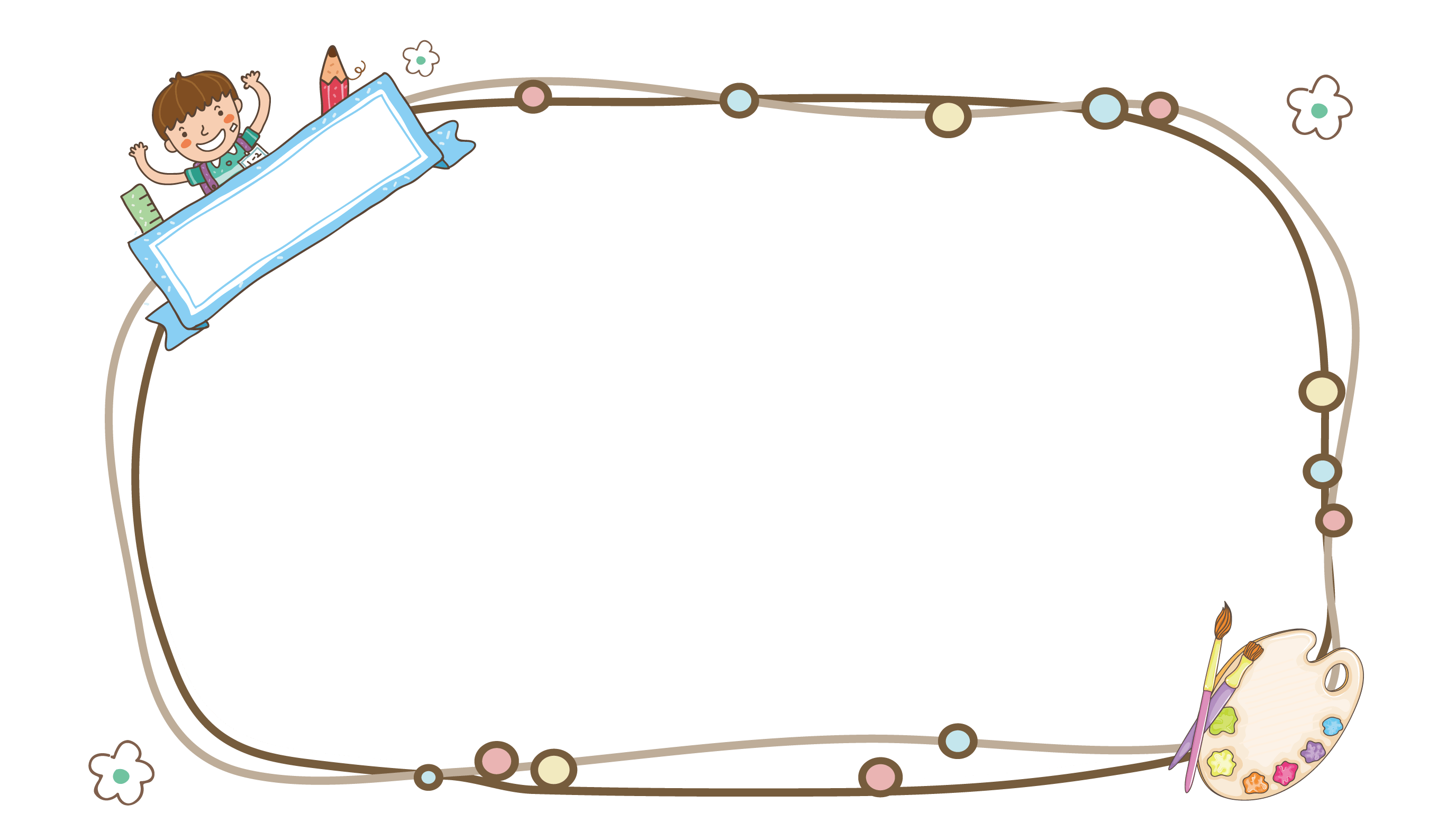 Em đã làm được điều đó chưa?
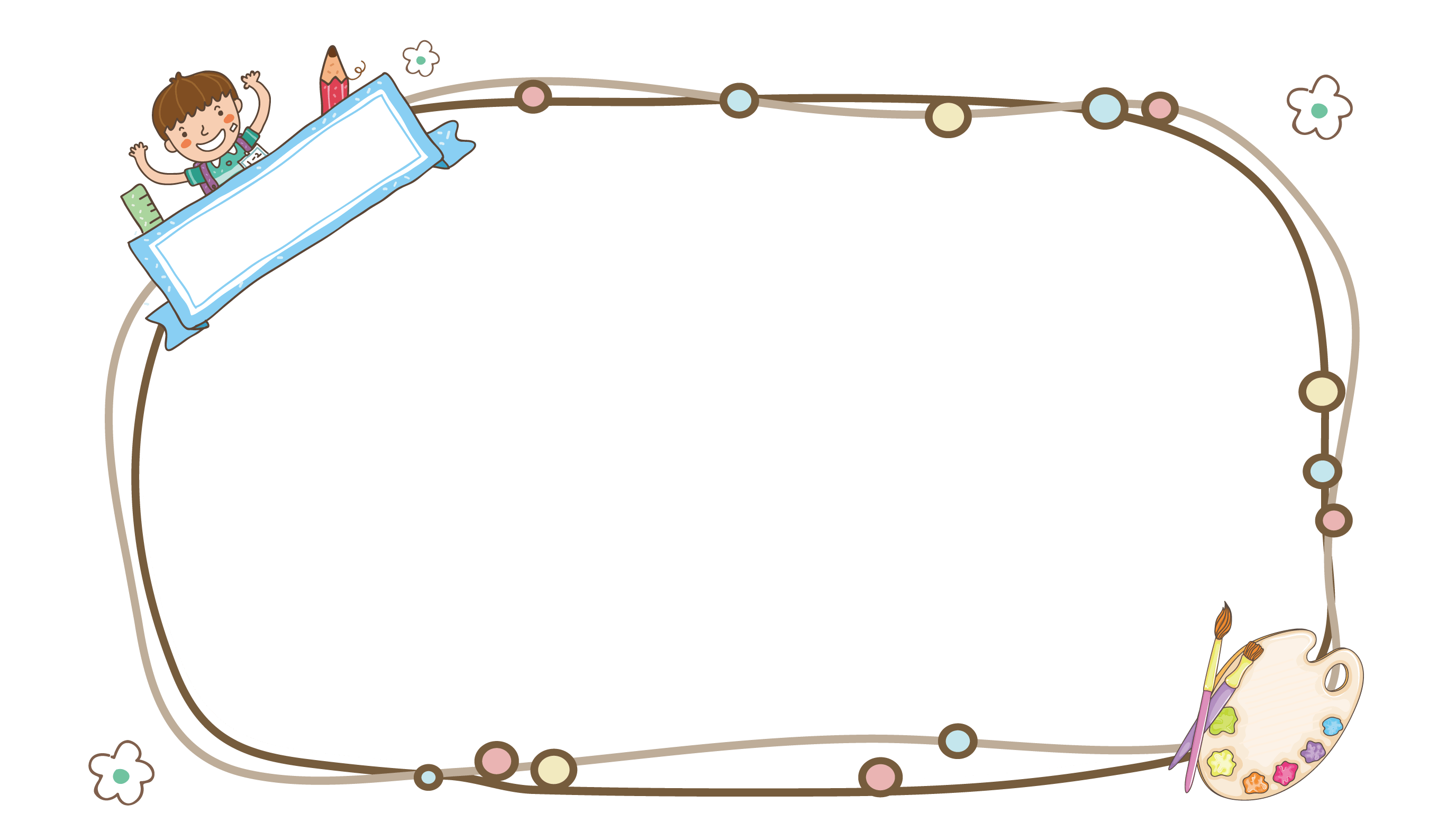 Trong câu chuyện em thích nhất nhân vật nào? Vì sao?
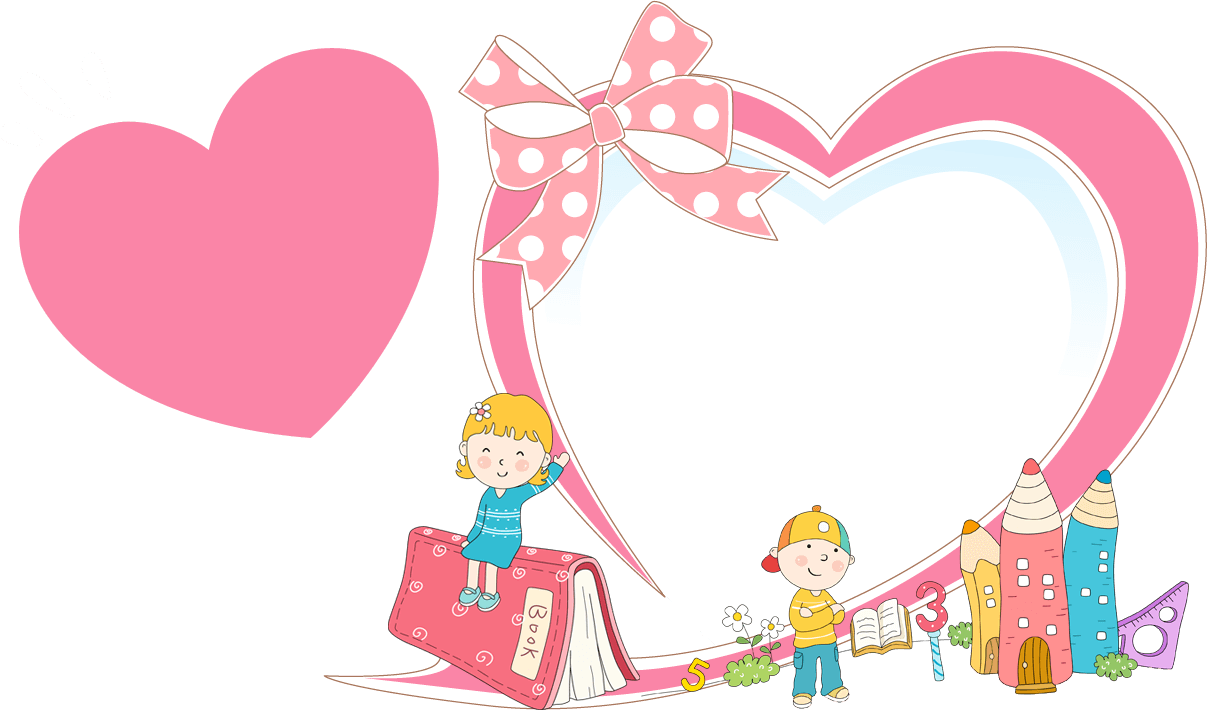 Cảm ơn các thầy cô giáo và các em học sinh